Министерство здравоохранения Республики БеларусьУЧРЕЖДЕНИЕ ОБРАЗОВАНИЯ“ГРОДНЕНСКИЙ ГОСУДАРСТВЕННЫЙ МЕДИЦИНСКИЙ УНИВЕРСИТЕТ”Кафедра психологии и педагогики
Эксперимент по социальной психологии:
 « Летчик или маньяк» 
(видоизмененная апробация эксперимента 
В. Мухиной « Ученый или маньяк»)
Выполнили студенты 3 курса 1 группы 
медико-психологического факультета
Прудникова Анастасия Юрьевна,
Адамович Ирина Альфредовна
Преподаватель: Воронко Елена Валентиновна
Гродно, 2018
ВВЕДЕНИЕ
Исследования социального восприятия, или социальной перцепции, - одна из наиболее устойчивых традиций в социальной психологии, сохранившая свою актуальность и в наши дни.
Цель данного эксперимента заключается в том, чтобы выяснить, есть ли различия в восприятии других людей в зависимости от присваиваемых им разных социальных ролей. А также выявить конформность исследуемых под влиянием предложенной установки (охарактеризуйте маньяка/летчика).
Гипотеза: характеристики будут изменяться, в зависимости от предлагаемых социальных ролей персонажа.
Группа испытуемых: студенты медико-психологического факультета, люди разных возрастных категорий.
Общее количество участников эксперимента: 22 человека в возрасте от 17 до 60 лет.
Ход эксперимента:
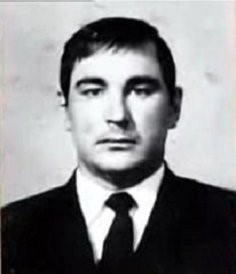 Эксперимент проводился в форме опроса, в котором испытуемым предоставлялась фотография мужчины средних лет. Одной половине опрошенных его представляли в качестве летчика, другим – в качестве маньяка. Людям следовало описать психологический портрет мужчины. 
На данной фотографии серийный маньяк Третьяков Владимир Николаевич.
Полученные ответы испытуемых.
Представлен в статусе маньяка:
Владислав, учится
«Обычный взгляд, черты лица не грубые, не похож на маньяка». 
Иван, работает
«Страх в глазах. Думаю, что редко улыбается. Серьезный достаточно. Возможно часто били в детстве.
На педофила не похож, скорее просто убивал.
В молодом возрасте был толковым, но из-за женщин распустился. Не удивлюсь, если какой-нибудь партии состоял. 
Женат, думаю, не был. Женщина скорее была, но без брака. Возможно убивать начал из-за измены или обиды какой-то на женщин. Чем-то похож на Витебского душителя». 
Виктория, учится
«Обычный взгляд, не растерянный, скорее очень уверенный и четкий. Никогда бы не сказала, что маньяк».
Алексей, работает
«Возраст 40 лет, не совсем опрятный, видно по прическе и галстуку перекошенному, взгляд не счастливого человека, у которого в жизни были проблемы. Крепкого телосложения, серьезный с тяжелым взглядом».
В статусе летчика:
Татьяна, работает
«Я вижу упрямого человека. Любит, когда его хвалят, когда им гордятся. Строгий. В глазах, я лично, вижу какую-то жестокость. Может пойти на амбразуру, принять лишнее на грудь. Во всем плохом винит окружающих. Свои ошибки признает, но не всегда.
 К отцу и матери относится уважительно, но свою личность ставит выше. Молчит больше, чем говорит. Плохое с хорошим, как 50 на 50. 
По имени слабохарактерный, по фамилии герой, отчество доброе. Николаи все хорошие отцы и мужья, а Владимиры любители гульнуть, выпить и ничего не делать. По лицу знак зодиака или овен, или телец, хотя может быть и лев».
 Евгения, работает
«Сосредоточен. Озабочен мыслью процесса фотографирования. На маньяка похож. Взгляд то ли испуганный, то ли удивленный».

Анна, работает
«Ну...он какой-то подуставший. Такое чувство, что у него есть дети, или их больше одного, или один, но маленький, он недосыпает. Чего-то мне так сразу подумалось. А еще и летчиком работает, устал парнишка».
Светлана, работает
«Мужчина, средних лет. Лет тридцати-сорока, плюс-минус. Характер волевой, целеустремленный. Возможно, занимает какую-то руководящую должность или во всяком случае стремится к этому. Не карьерист. Трудоголик. Привык преодолевать трудности в жизни сам и,возможно, есть успехи. По характеру не злой, ну возможно уравновешенный.
Любит внимание похвалы и не обделяет этим других. Застенчивый,поэтому возможно карьерный рост тормозит». 

Евгения, пенсионерка
«Хороший семьянин, но минусы в том, что грубоват бывает нередко в семье. Требователен к другим, но не к себе. О карьере не мечтает, доволен и тем, что имеет. Романтик после рюмки. И очень взрывной характер, но, мне почему-то кажется любит сладкое. В прошлом неутомимый ловелас».

Ирина, работает
«Он скромен и выкладывается как может».
Ответы студентов 1 курса МПФ, в собирательном варианте.
Та группа первокурсников, которым мы представили человека на фото как маньяка, практически все увидели в нем жестокость, грубость и холодный взгляд. «Раз он маньяк, значит он плохой человек», но были и другие мнения «взгляд жестокий, но никогда не предположил бы, что маньяк»
А те студенты которые думали что им показывают летчика, видели храбрый взгляд, мужественность, и смелость. «Видно, что храбрый, готов пожертвовать собой ради жизней других»
ЗАКЛЮЧЕНИЕ

В ходе нашего эксперимента мы хотели выяснить, как от слова-определения, от установки экспериментатора зависит описание маньяка или летчика. В итоге эксперимента мы увидели, что психологическая установка – это неосознанная настроенность, готовность что-то воспринимать определенным образом. 
Участники эксперимента, которые должны были описать фотографию маньяка, почти все обнаружили в портрете жестокость, связали ее с травмой из детства. 
Участники эксперимента, которые получили фотографию летчика, обратили внимание не на его портрет летчика, а на его героическую профессию.
И в итоге ответы были следующими:
Одни поняли, что вопрос им задали студенты медико-психологического факультета, и догадались, что здесь есть какая-то ловушка. Они нашли в портрете и геройские черты, но и жестокость. 
Другие описали летчика-героя, одарив его наилучшими качествами.
Третьи дали характеристику летчику отрицательную: жестокий, злопамятный, обидчивый и т.д.
Ответы многих участников также зависят от возраста. Ошибочный психологический портрет летчика/маньяка составили студенты-первокурсники. 
Участники, которые по возрасте более старше, дали правильную характеристику, хотя не все.
Вывод можно сделать следующий: когда экспериментатор ставит вопрос и дает установку, то именно от этой установки зависит то, что мы хотим услышать. Дали установку описать летчика – получили положительный психологический портрет, хоть и не на 100%. Дали установку описать маньяка – получили негативные ответы.
Таким образом, ответ собеседника, мнение собеседника во многом зависят, какой вопрос мы поставили. Иногда одно слово может поменять ответ.